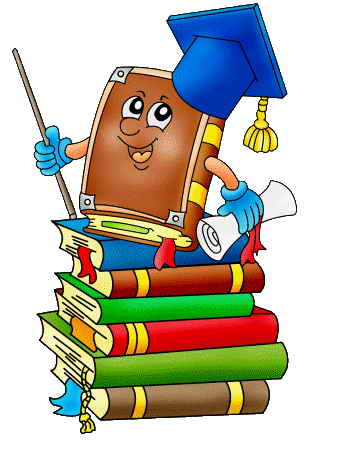 Компоненты профессиональной культуры педагога, критерии профессионального творчестваПозднякова А.Н.
Профессиональная компетентность учителя - «способность» 
        Индивидуальная, устойчивая характеристика личности, состоящая из специфической чувствительности к объекту, процессу и результатам, позволяющим находить продуктивные способы решения задач в конкретных условиях. 

Педагогические способности рассматриваются в качестве функционирующей системы, поэтому главным критерием способностей выступает результат деятельности.
Общие умения учителя
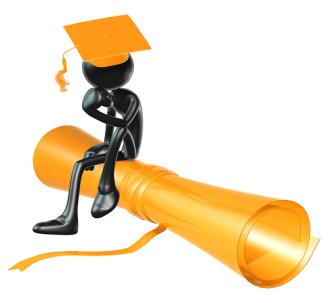 Педагогические умения можно объединить в следующие группы
умения "переводить" содержание объективного процесса воспитания в конкретные педагогические задачи
умения построить и привести в движение логически завершенную педагогическую систему
умения выделять и устанавливать взаимосвязи между компонентами и факторами воспитания, приводить их в действие
умения учета и оценки результатов педагогической деятельности
изучение личности и коллектива для определения уровня их подготовленности к активному овладению новыми знаниями и проектирование на этой основе развития коллектива и отдельных учащихся;
выделение комплекса образовательных, воспитательных и развивающих задач, их конкретизация и определение доминирующей задачи;
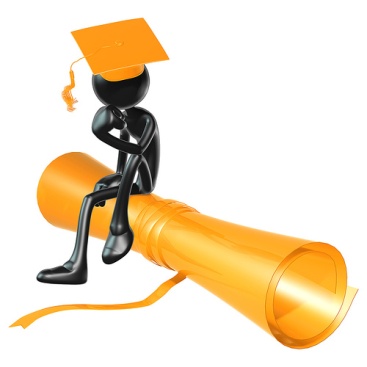 комплексное планирование образовательно-воспитательных задач; 
обоснованный отбор содержания образовательного процесса;
 оптимальный выбор форм, методов и средств его организации;
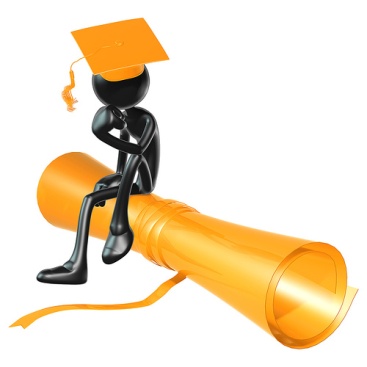 создание необходимых условий (материальных, морально-психологических, организационных, гигиенических и др.); 
активизация личности школьника, развитие его деятельности, превращающей его из объекта в субъект воспитания; 
организация и развитие совместной деятельности; 
обеспечение связи школы со средой, регулирование внешних непрограммируемых воздействий;
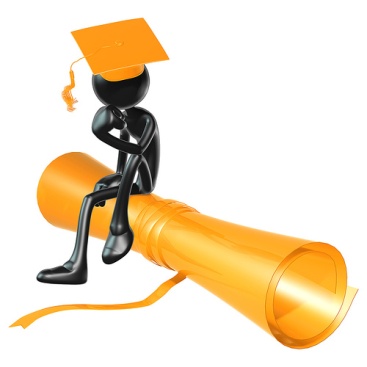 самоанализ и анализ образовательного процесса и результатов деятельности учителя; 
определение нового комплекса доминирующих и подчиненных педагогических задач;
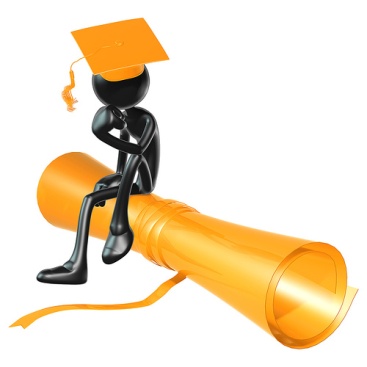 уровень системно-моделирующего творчества соответствует высшему мастерству педагога, когда его внимание сфокусировано на личности обучаемого, когда педагог превращает учебный предмет в средство формирования творческой личности обучаемого, способной к профессиональному и личностному самоутверждению.
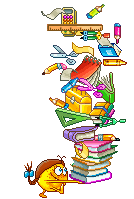 Теоретическая готовность учителя
Теоретическая деятельность проявляется в обобщенном умении педагогически мыслить, которое предполагает наличие у учителя следующих умений:
аналитических;
прогностических; 
проективных;
рефлексивных
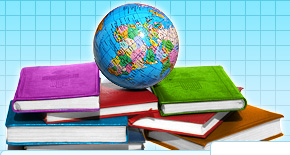 Практическая готовность учителя
Содержание практической готовности выражается во внешних (предметных) умениях, т.е. в действиях, которые можно наблюдать. К ним относятся следующие умения:
 организаторские;
мобилизационные;
информационные;
развивающие;
ориентационные;
перцептивные; (умение и способность проникать в душевный мир учащихся, развитая психологическая наблюдательность)
коммуникативные
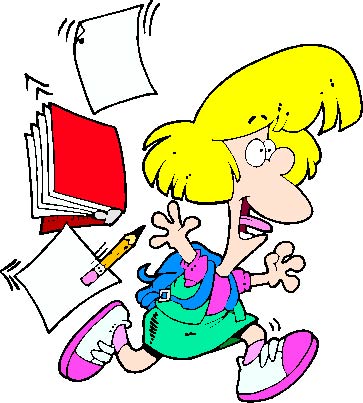 Основные элементы педагогической компетентности
Методическая компетентность включает владение различными методами обучения, знание дидактических методов, приемов и умение применять их в процессе обучения, знание психологических механизмов усвоения знаний и умений в процессе обучения.
Психолого-педагогическая компетентность предполагает владение педагогической диагностикой, умение строить педагогически целесообразные отношения с обучаемыми, осуществлять индивидуальную работу на основе результатов педагогической диагностики; знание возрастной психологии, психологии межличностного и педагогического общения; умение пробуждать и развивать у обучаемых устойчивый интерес к выбранной специальности, к преподаваемому предмету.
Дифференциально-психологическая компетентность включает умение выявлять личностные особенности, установки и направленность обучаемых, определять и учитывать эмоциональное состояние людей; умение грамотно строить взаимоотношения с руководителями, коллегами, учащимися.
Аутопсихологическая компетентность подразумевает умение осознавать уровень собственной деятельности, своих способностей; знание о способах профессионального самосовершенствования; умение видеть причины недостатков в своей работе, в себе; желание самосовершенствования.
Анализ качества и критерии оценки деятельности  учителя
Нормативный уровень характерен для педагогов, ориентированных на стандарт, эталонное качество педагогической деятельности, стремящихся к его сохранению и поддержанию.
Преобразующий уровень качества предполагает достижение позитивного результата педагогической деятельности за счет освоения и поиска нового, которое уже, как правило, где-то, кем-то реализуется. Педагоги, работающие на этом уровне качества, более полно отражают свою индивидуальность в педагогической деятельности, для них характерен ориентир на нормы индивидуального прогресса.
Творческий уровень - в большей степени ориентирован на нормы, идеалы, устанавливающие перспективные цели в данном виде деятельности, и индивидуальные нормы. Он характерен для педагогов, занимающихся исследовательской работой, имеющих собственные методики преподавания, постоянно находящихся в творческом поиске.
Педагогическое мастерство — это сплав личностно-деловых качеств и профессиональной компетентности учителя-воспитателя.
Педагогическое мастерство формируется на основе практического опыта. Но не любой опыт становится источником профессионального мастерства. Таким источником является только труд, осмысленный с точки зрения его сущности, целей и технологии деятельности.
Педагогическое мастерство выражается в совершенном владении педагогом приёмами и методами, всем арсеналом педагогических умений и навыков, обеспечивающих практическое воплощение педагогического искусства в процессе формирования личности.
Коренным отличием в структуре знаний рядовых учителей и мастеров является постоянно совершенствующееся знание психологии детей и умелое применение методики благодаря этому знанию. В.А. Сухомлинский писал:
  "Не забывайте, что почва, на которой строится ваше педагогическое мастерство, — в самом ребенке, в его отношении к знаниям и к вам, учителю. Это — желание учиться, вдохновение, готовность к преодолению трудностей. Заботливо обогащайте эту почву, без нее нет школы".
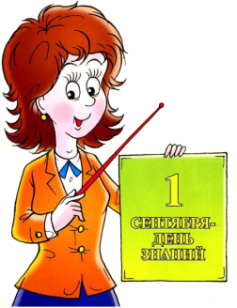 Инновационная деятельность
Особую роль в процессе профессионального самосовершенствования педагога играет его инновационная деятельность. 
Она является важнейшим условием его профессионального развития.
Если педагогу, работающему в традиционной системе, достаточно владеть педагогической техникой, т.е. системой обучающих умений, позволяющих ему осуществлять учебно-воспитательную деятельность на профессиональном уровне и добиваться более или менее успешного обучения, то для перехода в инновационный режим определяющей является готовность педагога к инновациям.
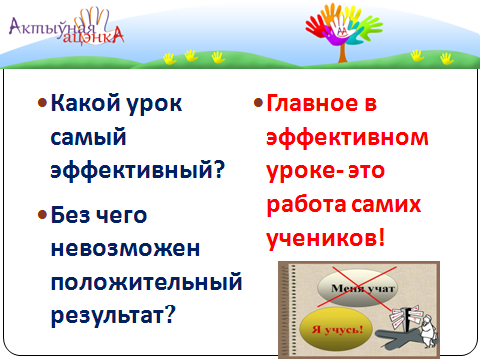 Инновационная деятельность -целенаправленная педагогическая деятельность, основанная на осмыслении (рефлексии) своего собственного практического опыта при помощи сравнения и изучения, изменения и развития учебно-воспитательного процесса с целью достижения более высоких результатов, получения нового знания, качественно иной педагогической практики
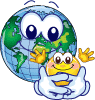 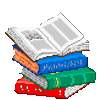 Без творчества нет педагога-мастера
Профессиональная деятельность педагога неполноценна, если она строится только как воспроизводство однажды усвоенных методов работы, если в ней не используются объективно существующие возможности для достижения более высоких результатов образования, если она не способствует развитию личности самого педагога
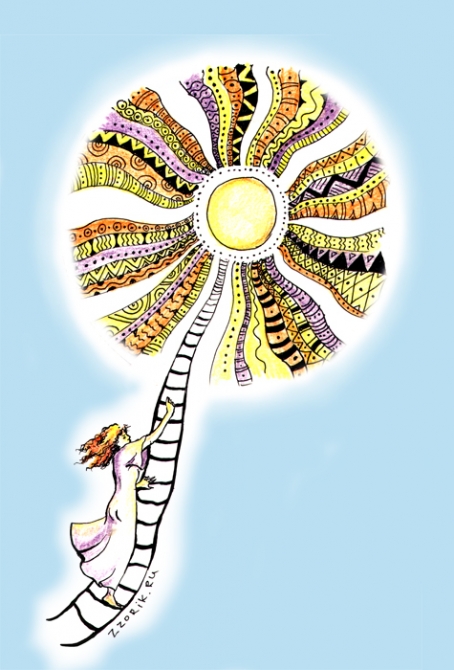 Источниками инновационных идей могут быть:
неожиданное событие (успех или провал, как толчок к развитию или расширению деятельности или к постановке проблемы);
различные несоответствия (между истинными мотивами поведения детей, их запросами и желаниями и практическими действиями педагога);
потребности педагогического процесса (слабые места в методике, поиск новых идей);
появление новых образовательных моделей;
демографический фактор;
изменения в ценностях и установках детей (изменение отношения детей к образованию, к значимым ценностям влечёт за собой поиск новых форм общения и профессионального поведения);
новые знания (новые концепции, подходы к образованию, конкретные методики и технологии).
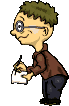 Инновационная деятельность учителя — социально-педагогический феномен, отражающий его творческий потенциал, выход за пределы нормативной деятельности.
Акмеология — наука, исследующая закономерности и факторы достижения вершин профессионализма, творческого долголетия человека.
Задачи педагога в развитии творческого потенциала    учащегося
1. Не передавать знания, а раскрывать потенциальные возможности   
2. Задействовать эмоциональную сферу школьников, вызывать положительные эмоции в процессе учения. 
3. Разработать программу развития творческого потенциала личности школьника, которая предполагает: 
- включение школьников в кружковую деятельность; 
- углубленное изучение профильных предметов.
    В процессе реализации данных задач происходит самореализация личности как учителя, так и ученика.
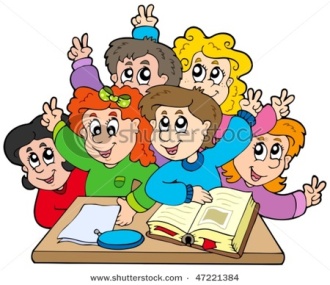 Успех деятельности учителя во многом определяется тем, насколько он является участником учебно-исследовательской и научно- методической работы, насколько он владеет инструментарием исследовательского труда, как важной составной части общей педагогической культуры учителя.
Что значит хороший учитель
Во-первых, это «человек, который любит детей, находит радость в общении с ними, верит в то, что каждый ребенок может стать хорошим человеком, умеет дружить с детьми, принимает близко к сердцу детские радости и горести, знает душу ребенка» 

Во-вторых, это «человек, хорошо знающий науку, на основе которой построен преподаваемый им предмет, влюбленный в нее, знающий ее горизонты – новейшие открытия, исследования, достижения» 

  В-третьих, это «человек, знающий психологию и педагогику, понимающий и чувствующий, что без знания науки о воспитании работать с детьми невозможно»
 В.А.Сухомлинский